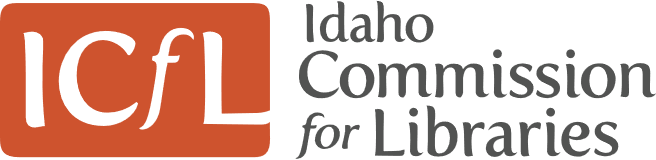 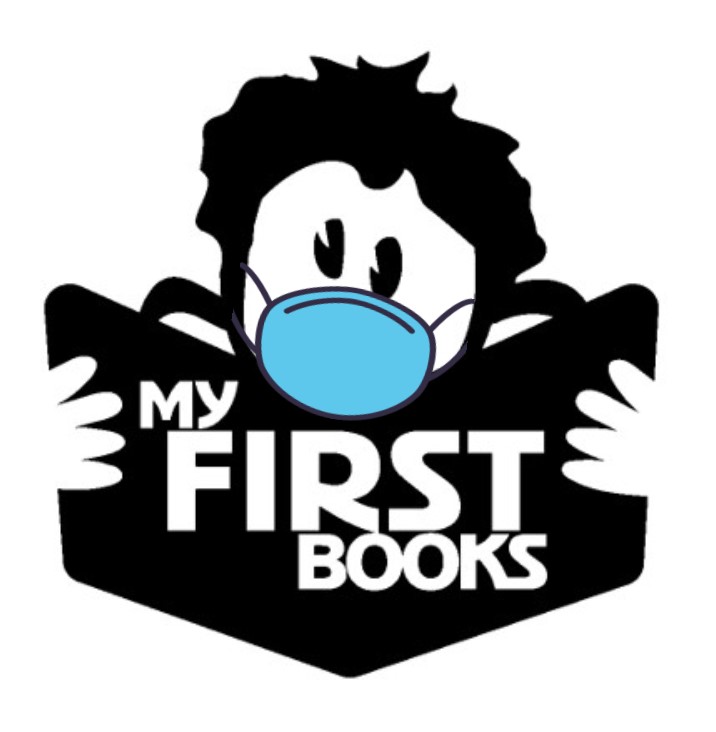 My first books
Helping libraries build capacity to serve their communities.
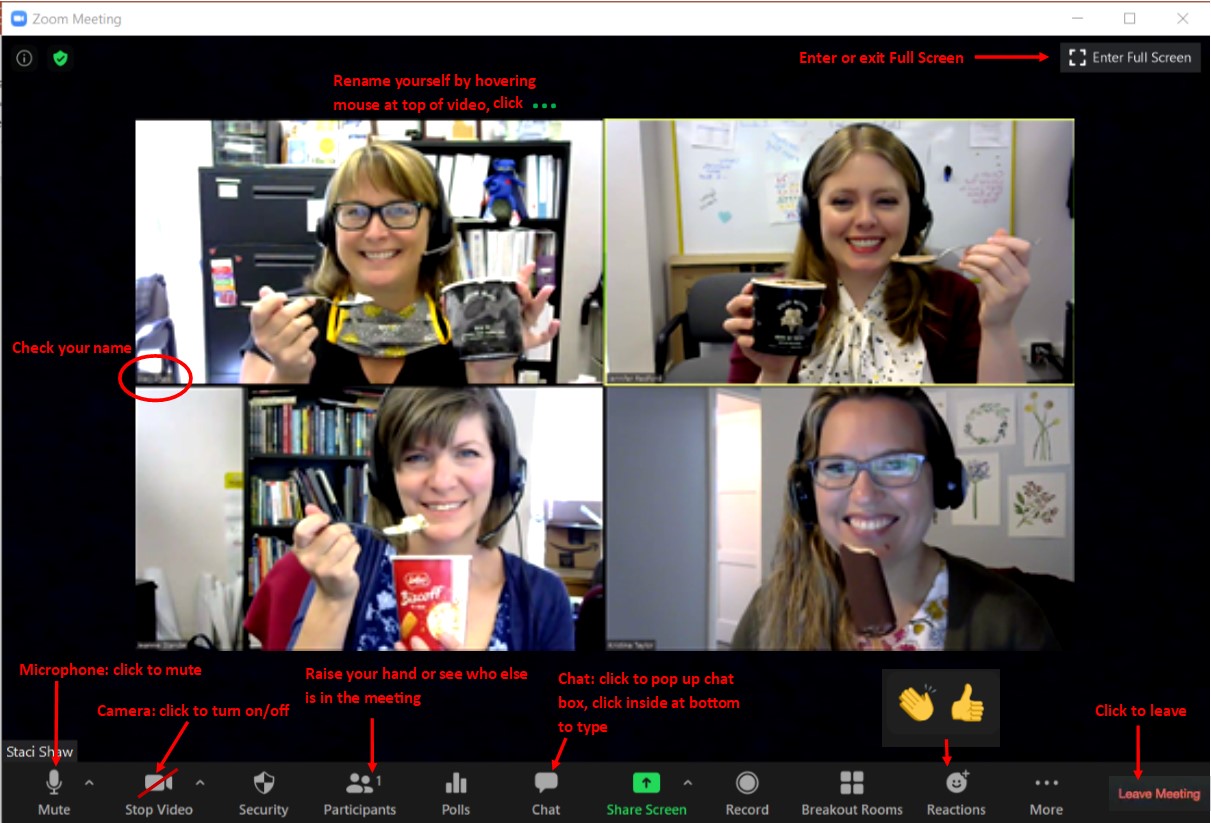 [Speaker Notes: Let’s try out some buttons:
Best practices for meetings is to mute your microphone unless you are talking.
We’d love to see everyone today! Please consider turning on your camera. 
If your mic or camera are not working, click the up arrow next to the mic or camera and make sure the correct device is plugged in.

Doublecheck your name and rename yourself if necessary. Preferably with your real name.

To minimize the screen in order to see your toolbar or Zoom controls, click the square at the top right.

Find your chat box and type one word that describes how you’re feeling about the My First Books program this year.

Check out the participants list and find where you can raise your hand; however, once I start the presentation today I may not be able to see your hand on my screen so do feel free to just unmute and shout out.

Stop sharing

If you’re cool with the controls, give me a thumbs up! Any questions?

Share screen again]
Desired Outcomes:
Participants understand expected outcomes for My First Books
Participants understand timeline and program requirements
Participants have information and resources for book distributions, especially for visits during the pandemic
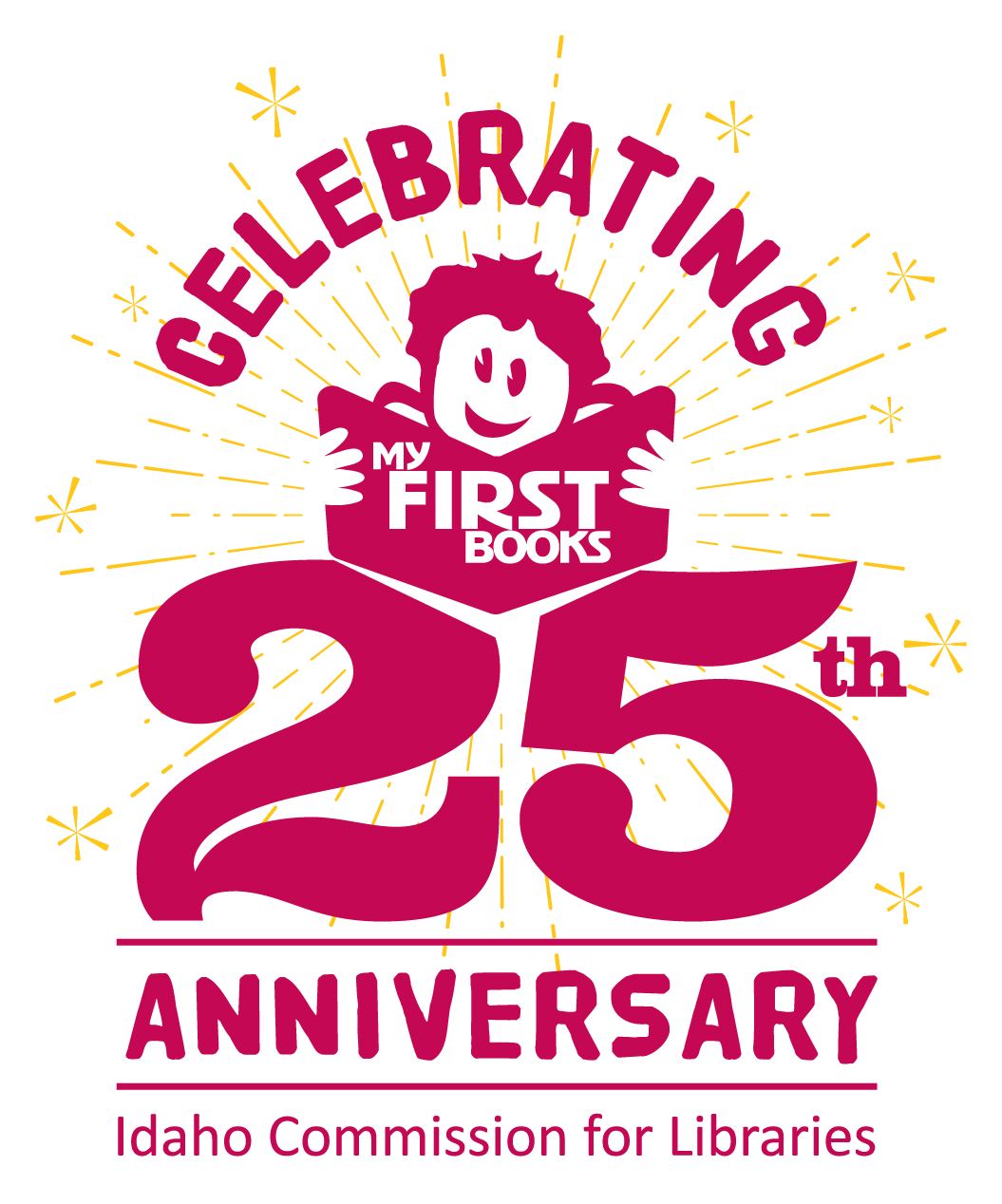 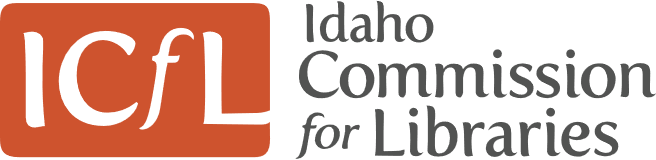 [Speaker Notes: For those of you who are a bit anxious or nervous, we hope you’ll feel more at ease and excited by the end of the training today.]
agenda
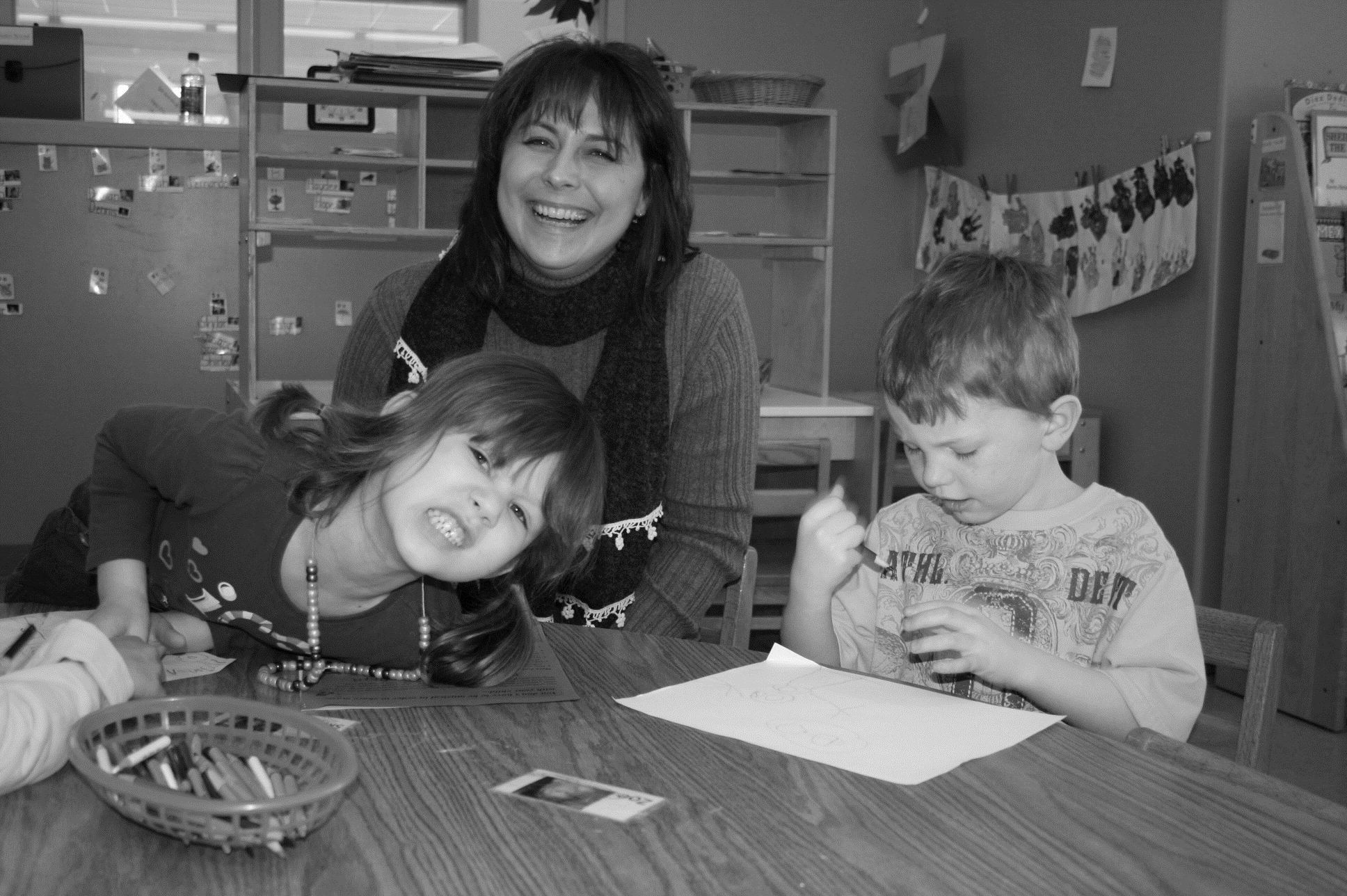 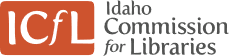 My First Books Team
[Speaker Notes: Introduce yourself and your library, share whether this is first time library has participated, or if this is your first year you are participating, or if you are joining us to learn more about the program.]
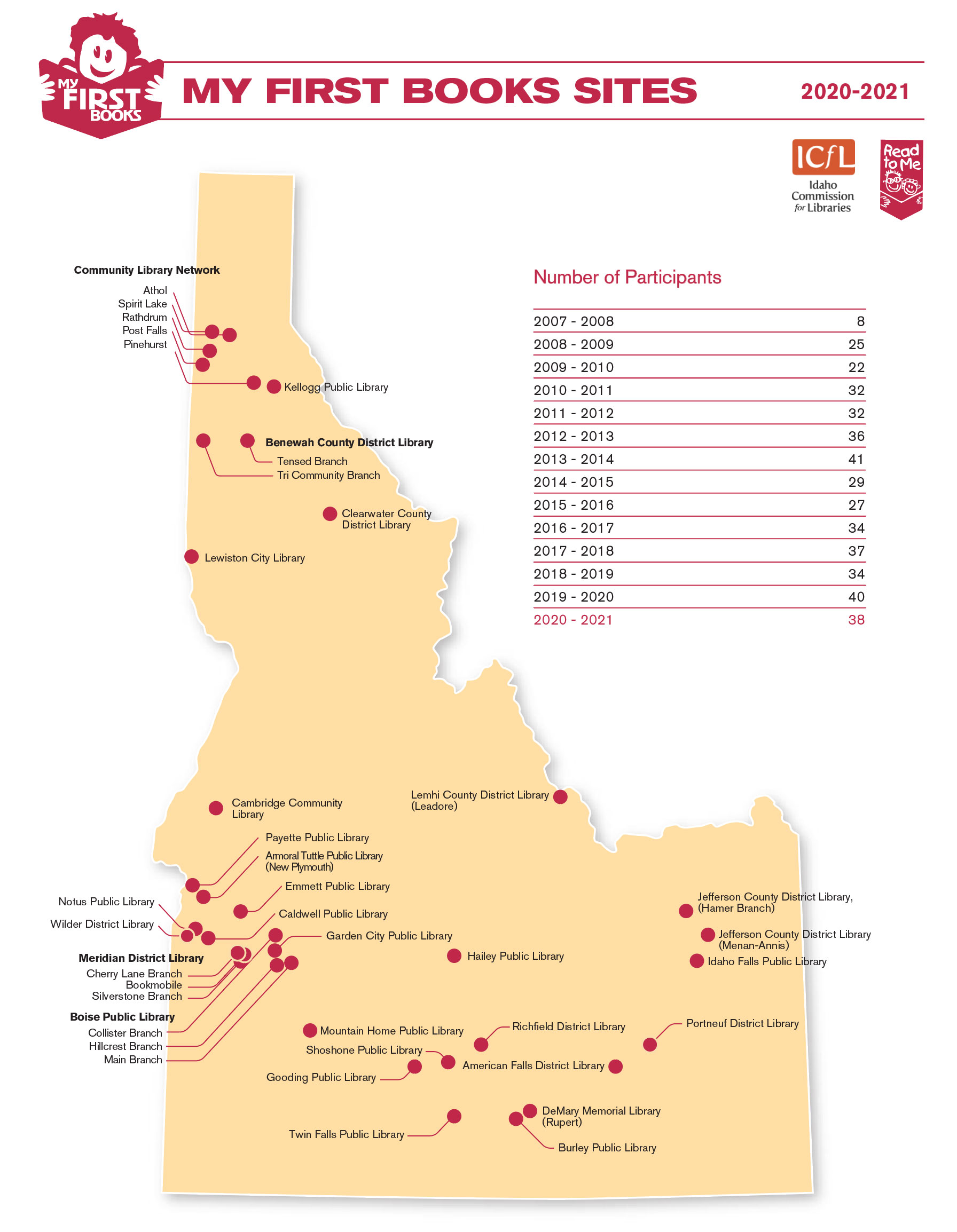 4300 Children

38 libraries
Follow along in your binder
A
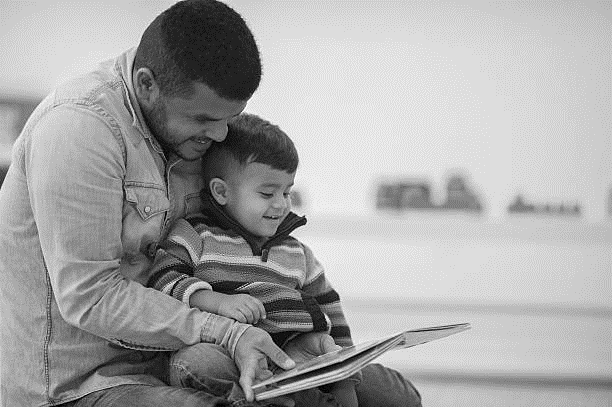 Handout: Appendix
Handout:               First section
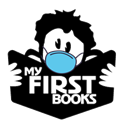 Changes due to Pandemic
All forms and information are on our website:
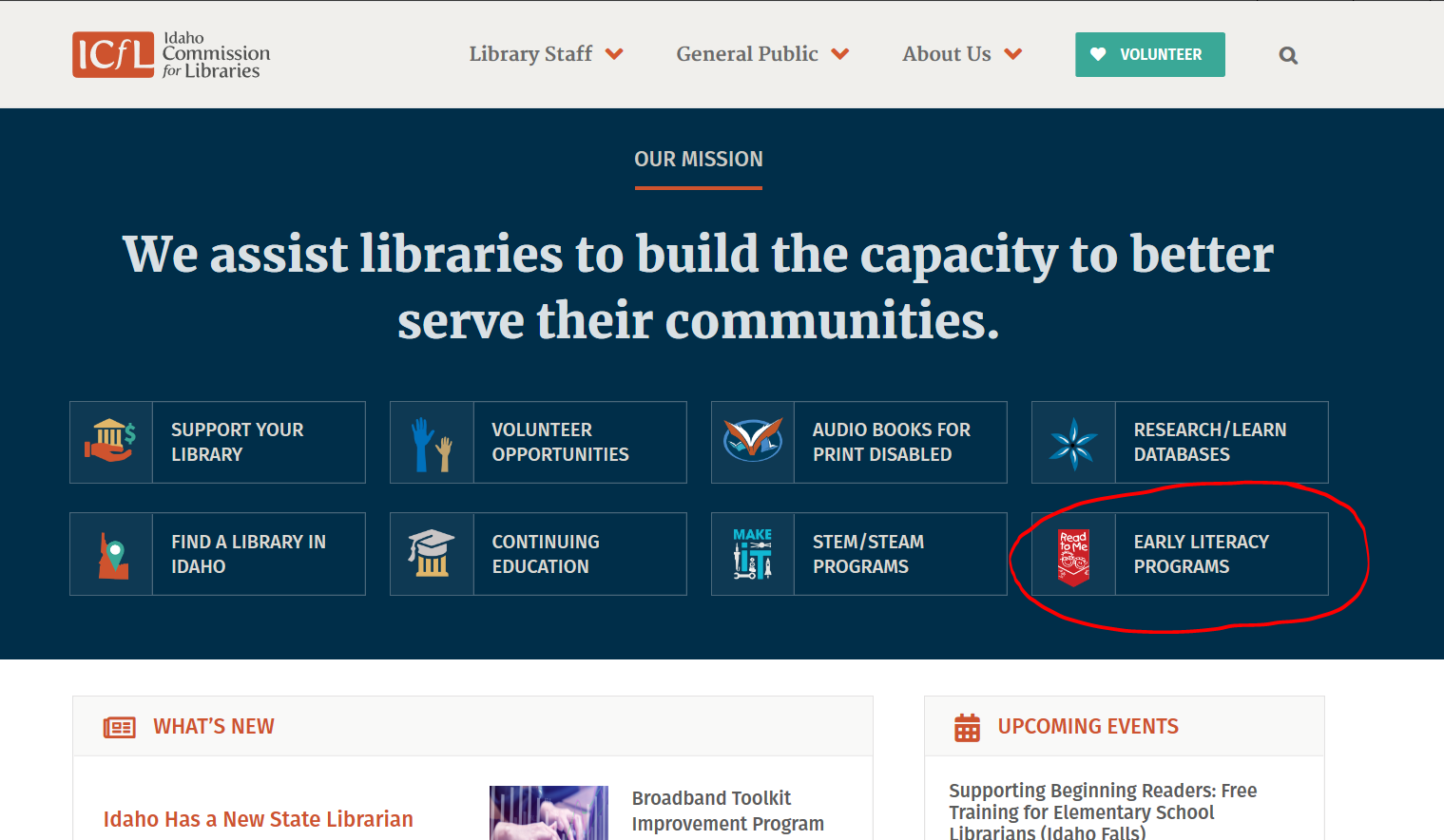 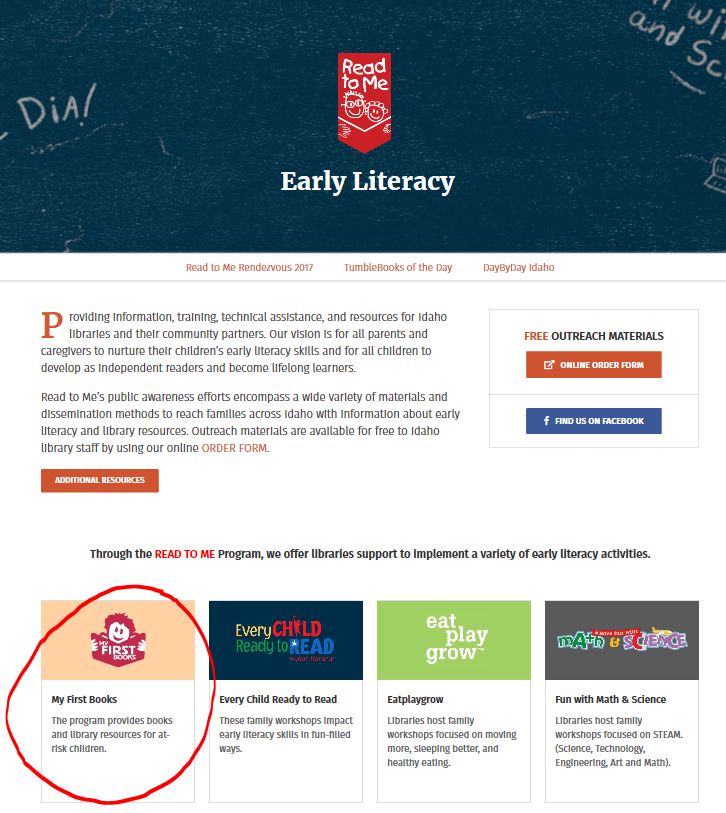 [Speaker Notes: Share screen]
Why icfl invests in my first books:
A look at some facts and figures
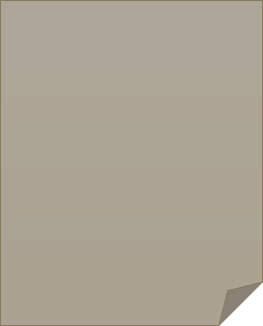 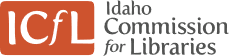 [Speaker Notes: Could also have more limited access to school libraries this year.]
One possible remedy to the socioeconomic gaps in academic achievement is to make sure that children of  low-income families have access to high-quality,  age-appropriate books. Having books can facilitate children’s reading and shared reading between children and their caregivers.
Why icfl invests in my first books:
Access to Print Materials: A Meta-Analysis
(from “Access to Print Materials Improves Children’s Reading: A Meta-Analysis of 108 Most Relevant Studies Shows Positive Impacts,” Learning Point Associates, 2010. Study commissioned by Reading is Fundamental.)
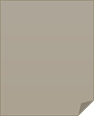 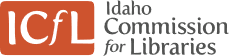 [Speaker Notes: Research-based]
My first books outcomes
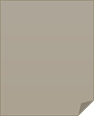 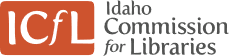 [Speaker Notes: Unlisted outcome: Library staff develop personal relationships with community partners, children, and families.]
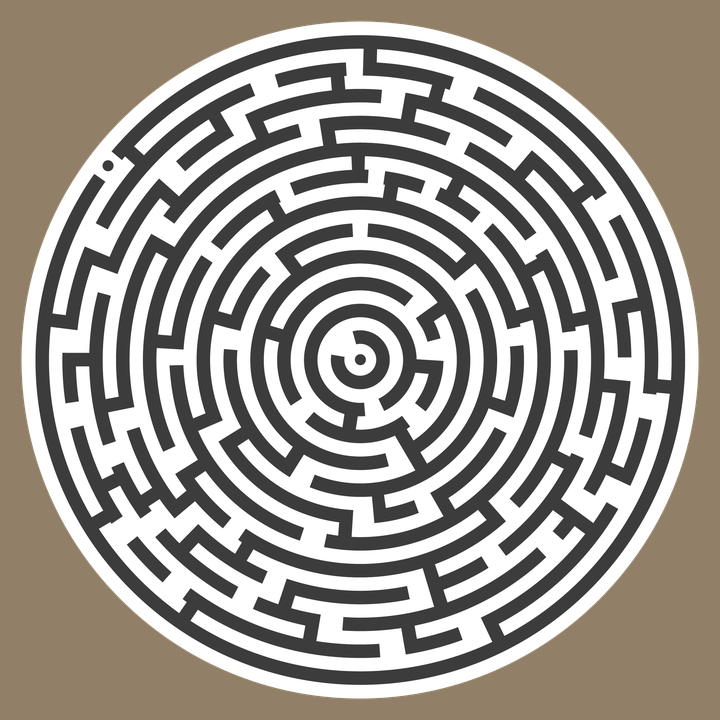 2020-2021
Sometimes I start a sentence, and I don’t even know where it’s going. I just hope I find it along the way. 

~ Michael Scott, The Office
[Speaker Notes: This is an extraordinary year, with extraordinary challenges– but you are all extraordinary people, so we’re just going to have to figure it out together and do the best we can!]
Connect with your partners!
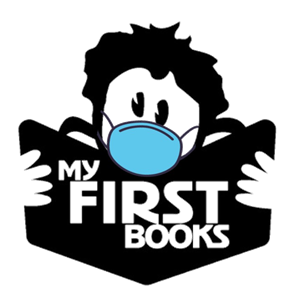 [Speaker Notes: Make sure your partners are still on board with participating in the program. It may be hard to connect as they are scurrying trying to get their year launched. Phyllis Vernon from Wicap Head Start used this analogy (Etch-a-Sketch)]
Requirements: community partner
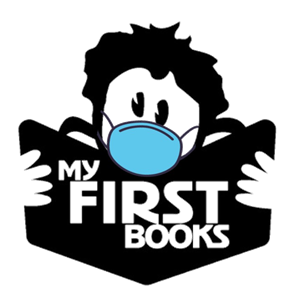 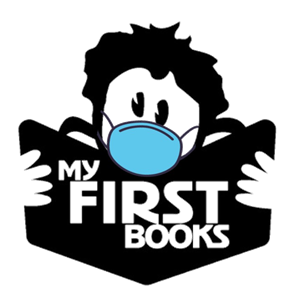 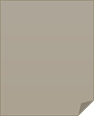 Program requirements: summary
Book distributions
[Speaker Notes: Supposed to go:
We send you books a couple of weeks before start of month, you go to partner site and do storytime, hand out books and Bookworms.

You can see by this photo of a distribution by the Emmett Public Library at their Head Start site that there may be a few issues with the program this year.

But we’re going to work through things one at a time…]
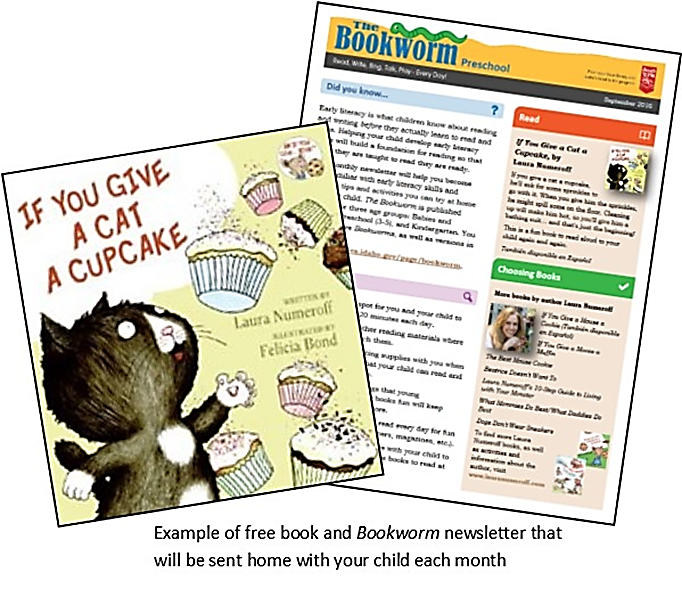 Requirements: book distributions
[Speaker Notes: Let’s talk books!

Children will have 9 books by the end of the year in their new home libraries.]
Requirements: book distributions
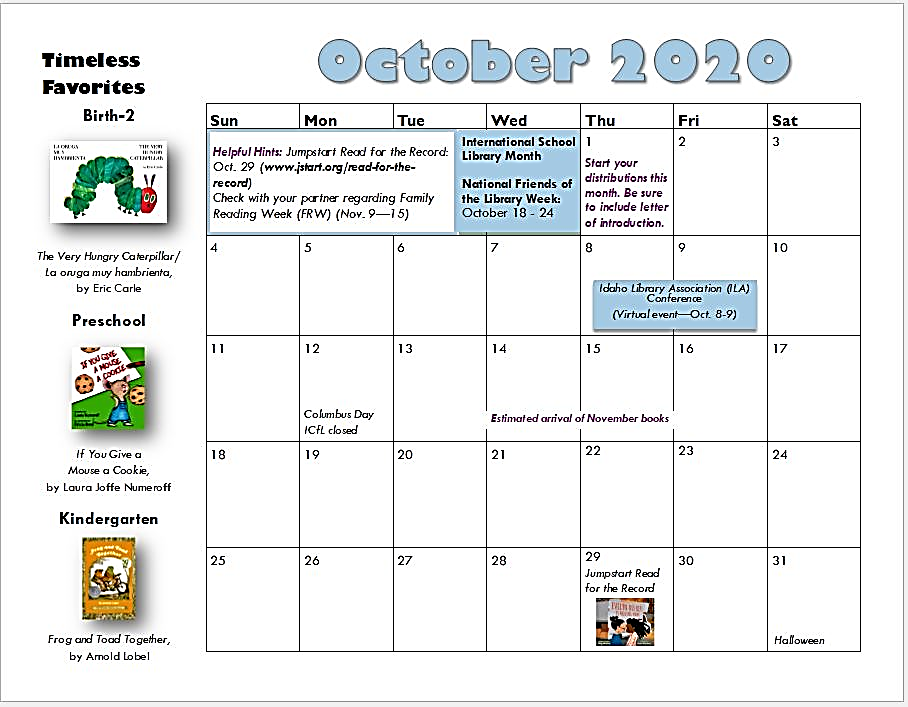 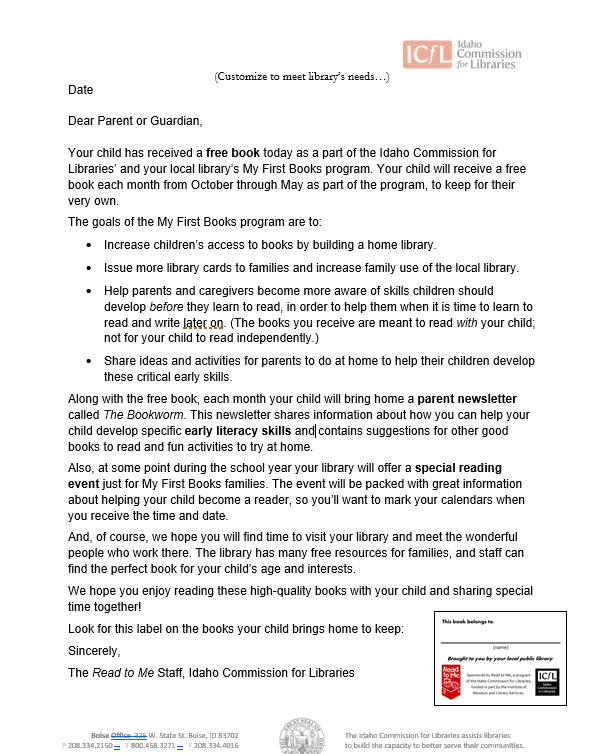 Requirements: book distributions
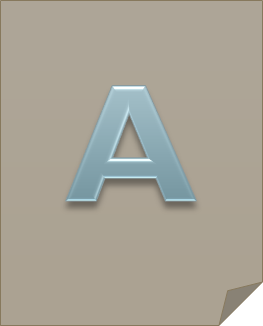 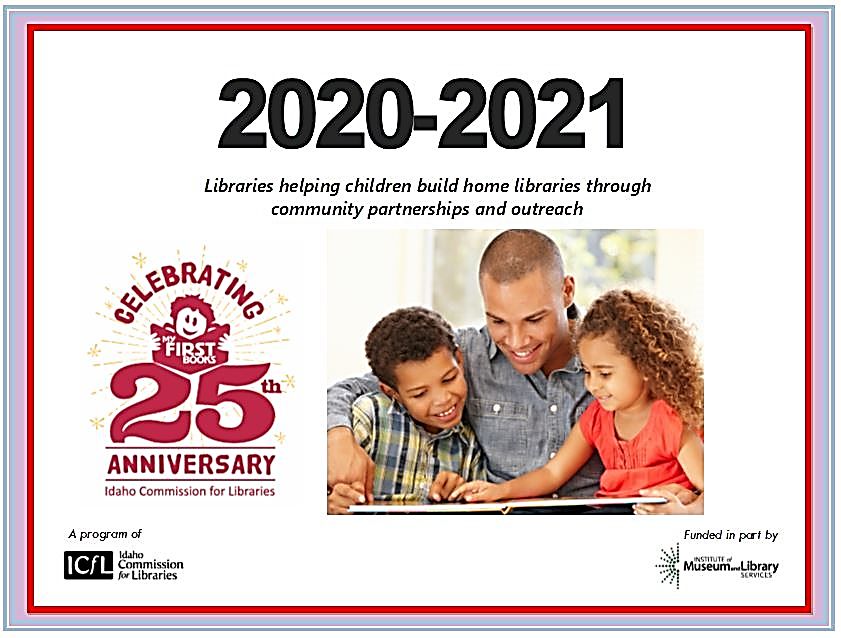 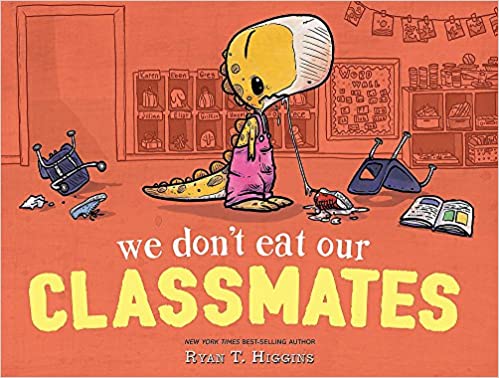 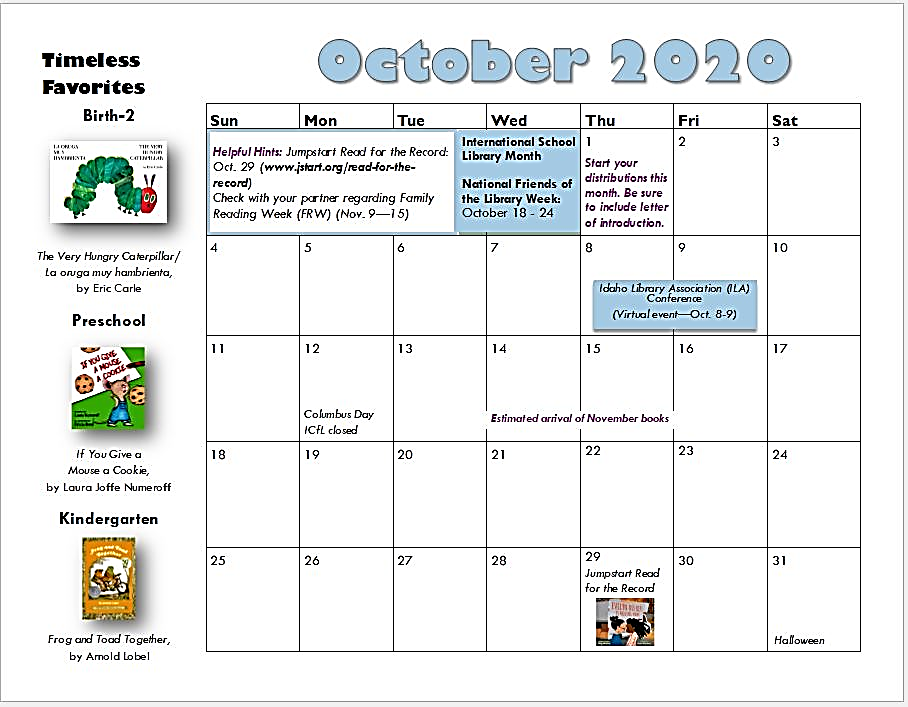 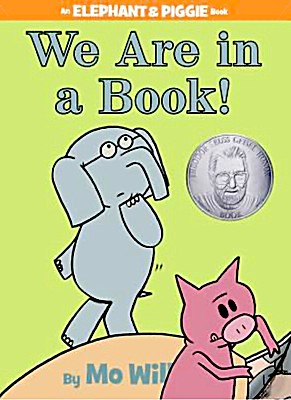 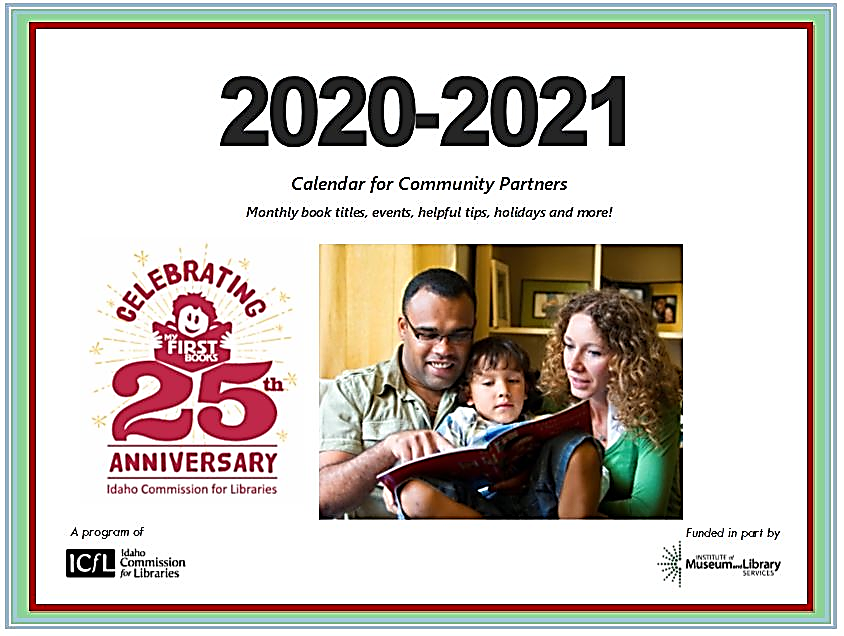 [Speaker Notes: Calendars are just being printed, so we’ll send with first shipment of books. A PDF is available on our website.

Timeline moved up a few days, so you have a couple more days to quarantine boxes. Whereas estimated delivery used to be 15 – 18th, now 13th – 15th. 

A couple notes about titles this year:
October: It’s the 50th Anniversary of Frog and Toad. Snafu with ordering—originally ordered Frog and Toad Are Friends, a regular picture book, but ended up with Frog and Toad Together, an I Can Read version. Try to remind partners that we want parents and caregivers to be reading books TO and WITH the child, not having the child read independently. This really sets a bad precedent for the year, but I’ll put something in the Bookworm to hopefully drive home the point. Nothing we can do about it…
January: Hardcovers. There were available from First Book for $1.99, so we assumed they were paperbacks, but they are actually hardcovers. Click, click
May: Book of the Month, and self-selected title. 

Braille books: Need numbers ASAP. Would also be helpful to know if these are same kids as last year. Braille selection not super extensive for preschool.]
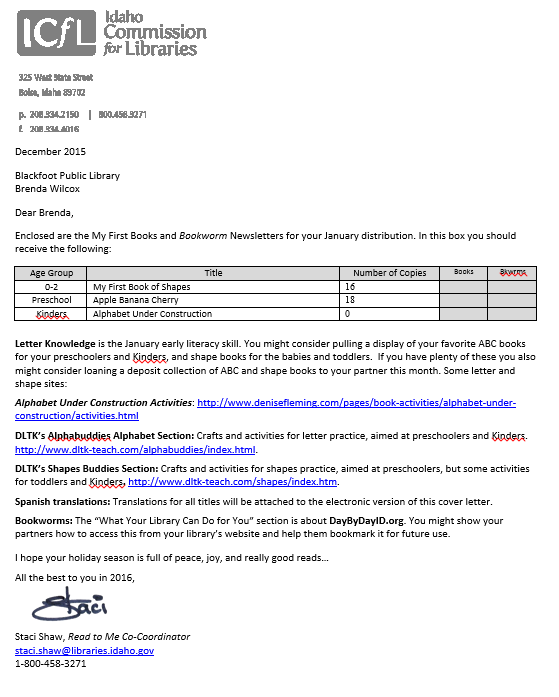 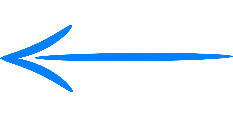 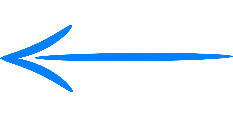 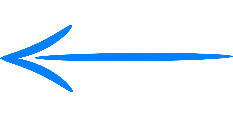 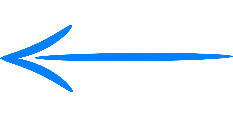 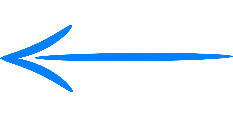 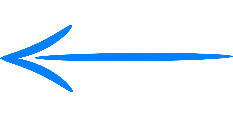 Cover Letters with  shipment of books
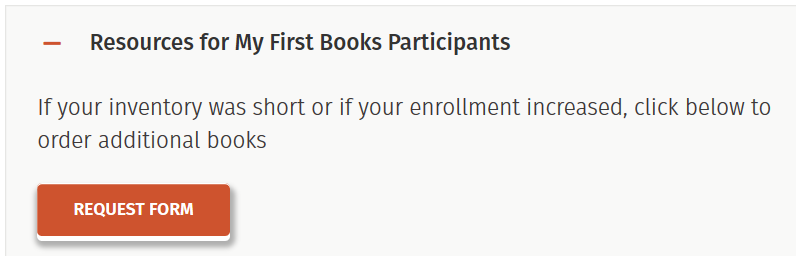 Requirements: book distributions
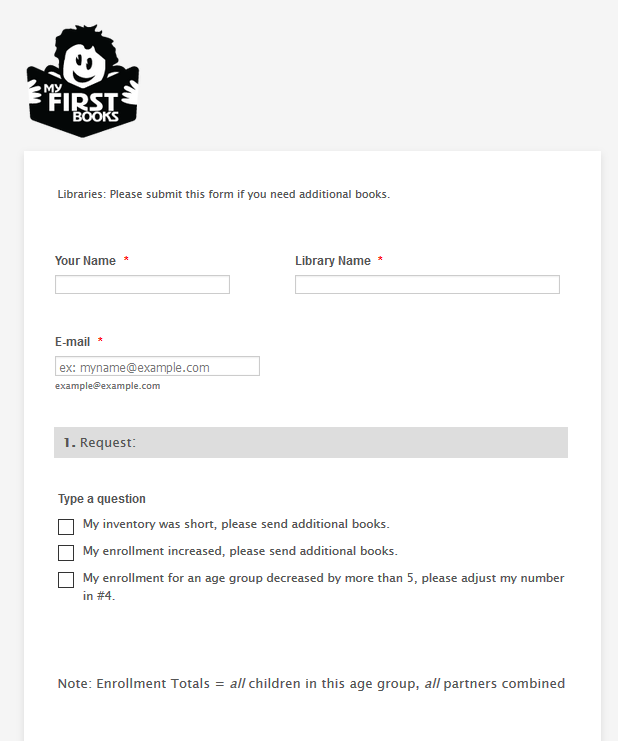 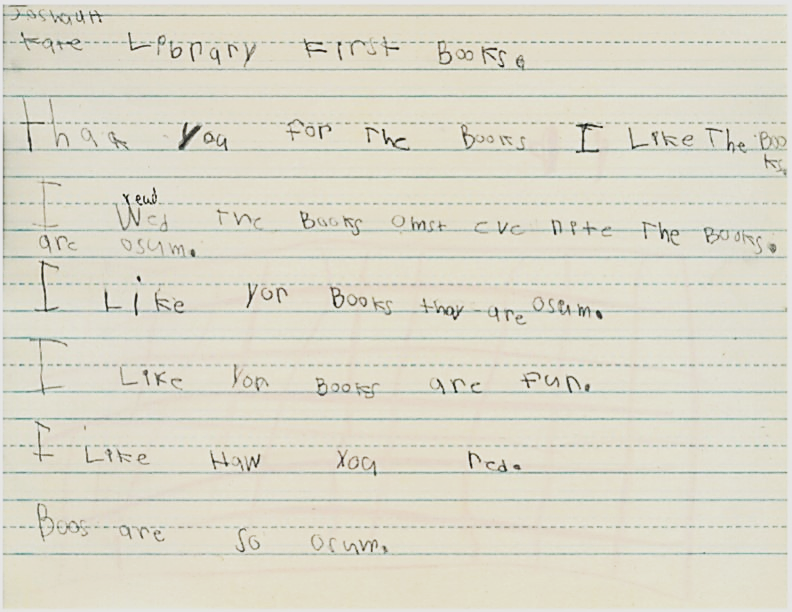 break
[Speaker Notes: Use break to refill coffee, use the restroom, which shouldn’t have a long line, stretch a little, and check out the My First Books website, where you can find all the titles for the year.

Stop share

As come back, use chat box to type the title of a favorite picture book you read recently.]
pandemic contingency plans
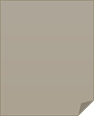 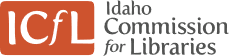 [Speaker Notes: Shipping: Talk with other library staff about what will happen if the library closes due to the pandemic. 
Will library be accepting deliveries? 
Will staff involved with MFB still be given permission to get books to teachers? (delivery to school, curbside pickup for teachers, etc.)

Provide an alternate shipping address to ICfL MFB coordinators (this will be on the form where you confirm partner enrollment numbers), as well as delivery instructions. This will ensure your books make it to you regardless of whether the library is open.

Let shipments of books from ICfL quarantine for at least three days. You might consider taking books to partners a few days early, so they can quarantine them as well.

Literacy Event: Optional
Consider virtual workshops, such as the Ready for Kindergarten workshops some of you signed up for. We’ll come back to this one in a few minutes.

Book distributions, next slide]
Requirements: book distributions
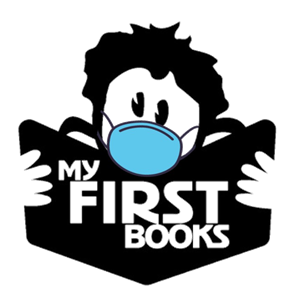 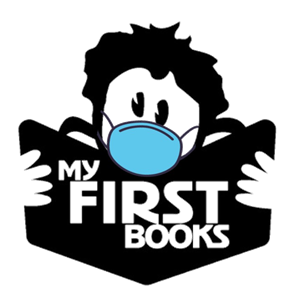 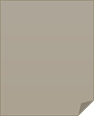 pandemic contingency plans: book distributions
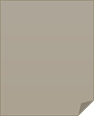 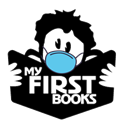 [Speaker Notes: Two main goals we want to maintain: 1) Get books in the home; 2) Maintain relationship between library staff and children


We’d like to avoid doing what we did last spring with dropping books off and letting teachers send books home with children. That is something we may need to do again in an emergency situation where schools are closed for more than a month, but let’s explore other options first.

Talk with your partners, and your library supervisors. Even if schools are allowing in-person visits, your library management team may not want you going in-person while community spread is high. 

If schools are restricting visitors, ask if you could do your storytimes outside, while the weather permits. 

Think through a typical visit from last year: 
Determine book handling procedures with your partners, so that the fewest number of hands touch the books as possible, or use gloves. Meet with partners (virtually, phone call) prior to first visit to determine how books and Bookworms will be handed out in order to prevent unintended spread of germs on materials.

Wear a face covering when visiting community partners, take hand sanitizer.
Limit storytime aids, such as puppets, scarves, shakers, flannel board pieces, etc. that will be handled by children; consider turning crafts into individually packaged “take and make” bags. 
Children may not be permitted to sit in a circle or group for storytimes; be prepared to do storytime while they are at their desks. 


Virtual:
Deliver books a few days ahead of your scheduled visit and stream your visit live via Zoom, Google Hangout, Skype, etc. Be sure to practice using the technology with teachers prior to visit! 
Find out from partners what kind of tech is available to them—
computer with projector, 
iPad, 
laptop, etc. 
Do teachers need to check out a laptop or iPad from library? Or a portable projector? 
Do they have internet access, or would you need to provide a mobile hotspot, 
Is there any way to hook up an external speaker so kids can hear you better? 

As a last resort you can record your storytime and allow teachers to share it with students and/or send home so students can view at home.]
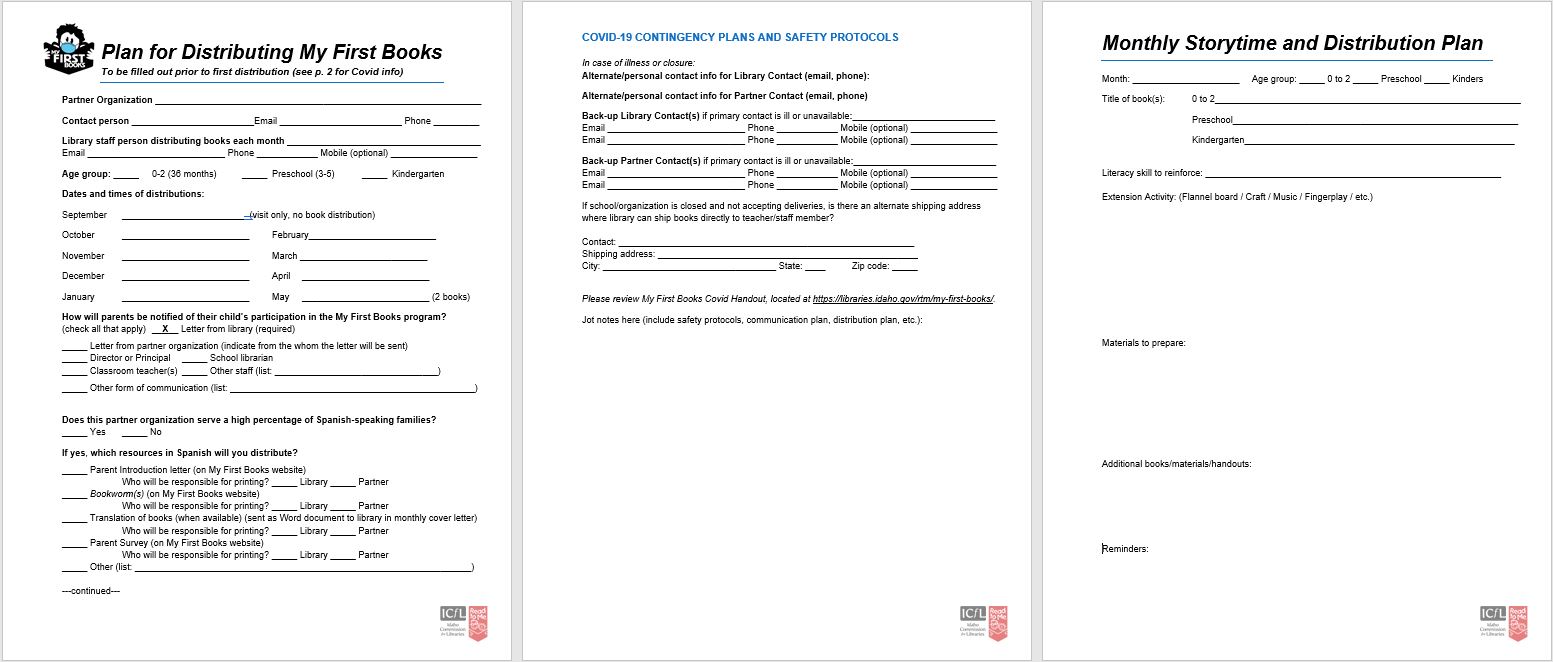 Pandemic contingency plans: Pre-plan!
Planning for the year
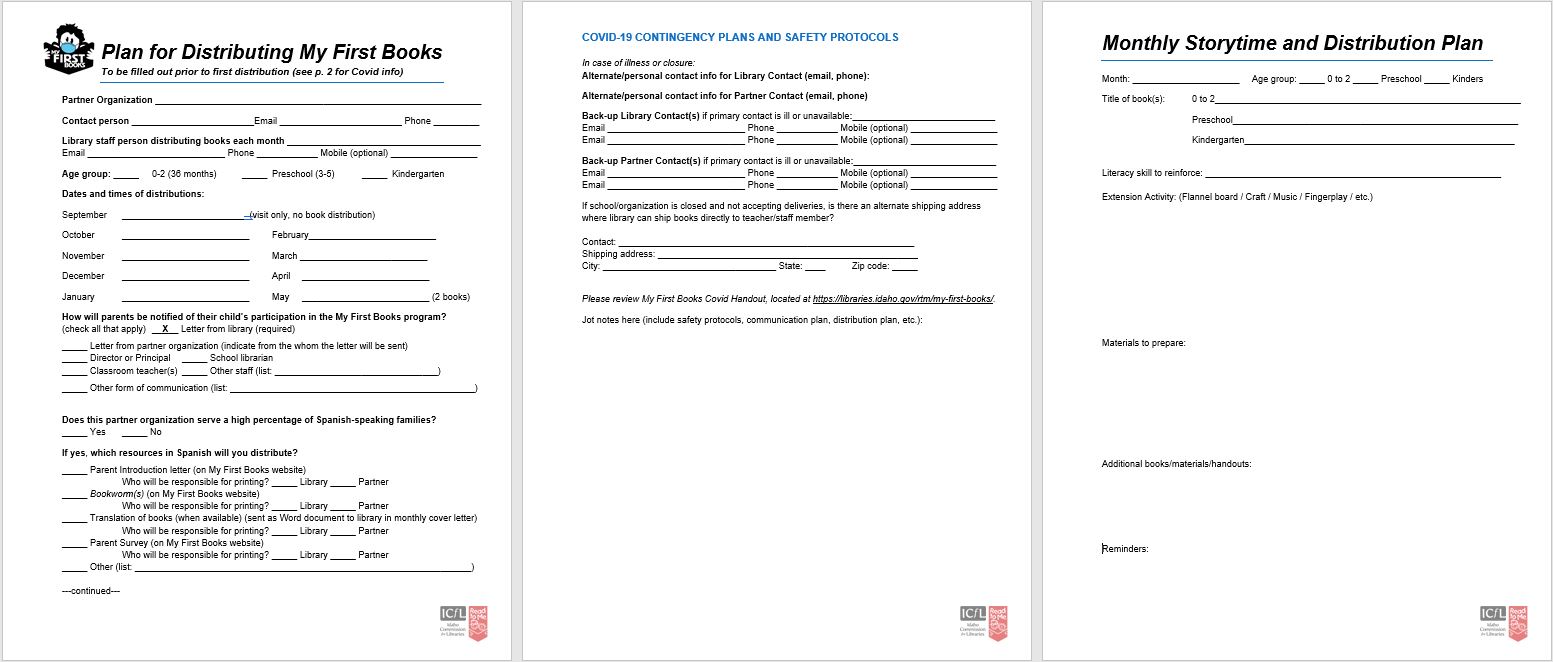 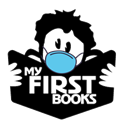 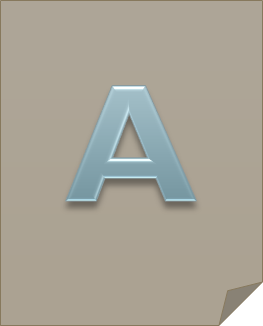 [Speaker Notes: Locate this document in your materials.]
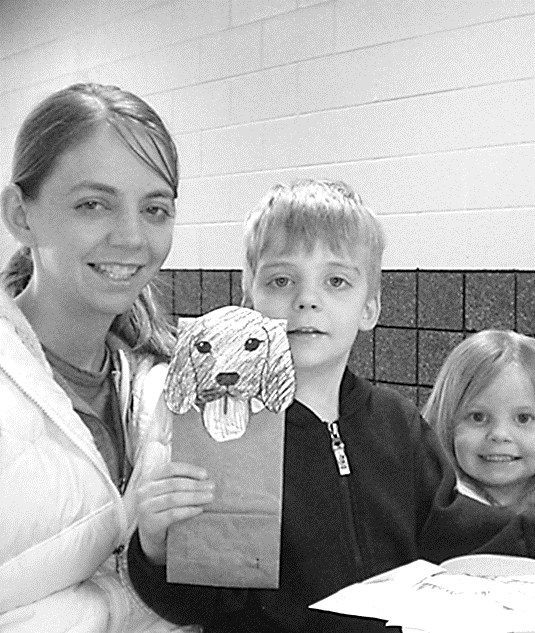 Optional!
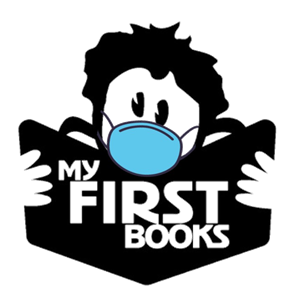 Requirements: Early literacy event
Provide one workshop for parents of participating children or one family event held for My First Books families.
[Speaker Notes: Click: Optional]
Requirements: evaluation
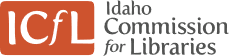 [Speaker Notes: Add Appendix photos]
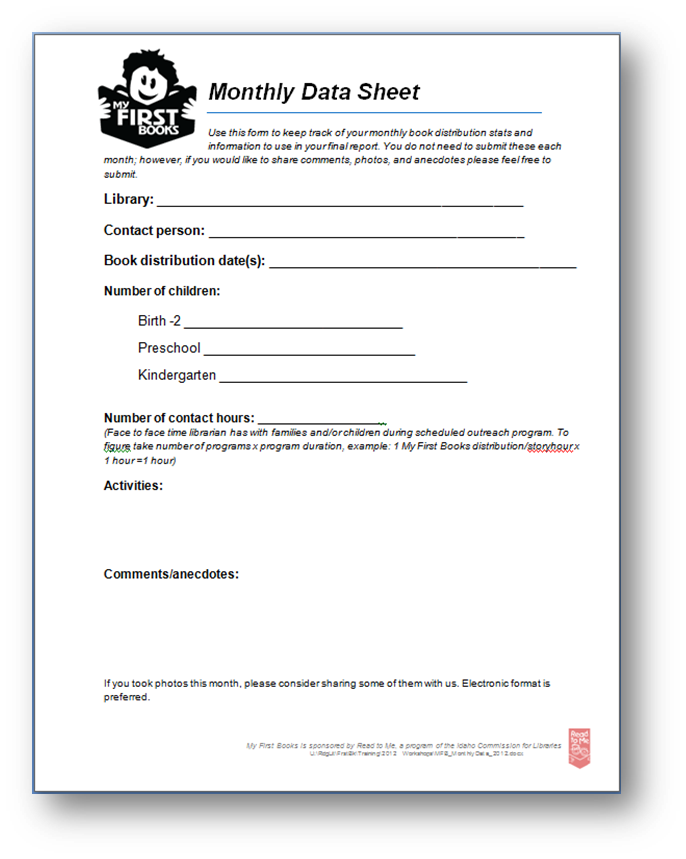 Resources to help you fill out final report
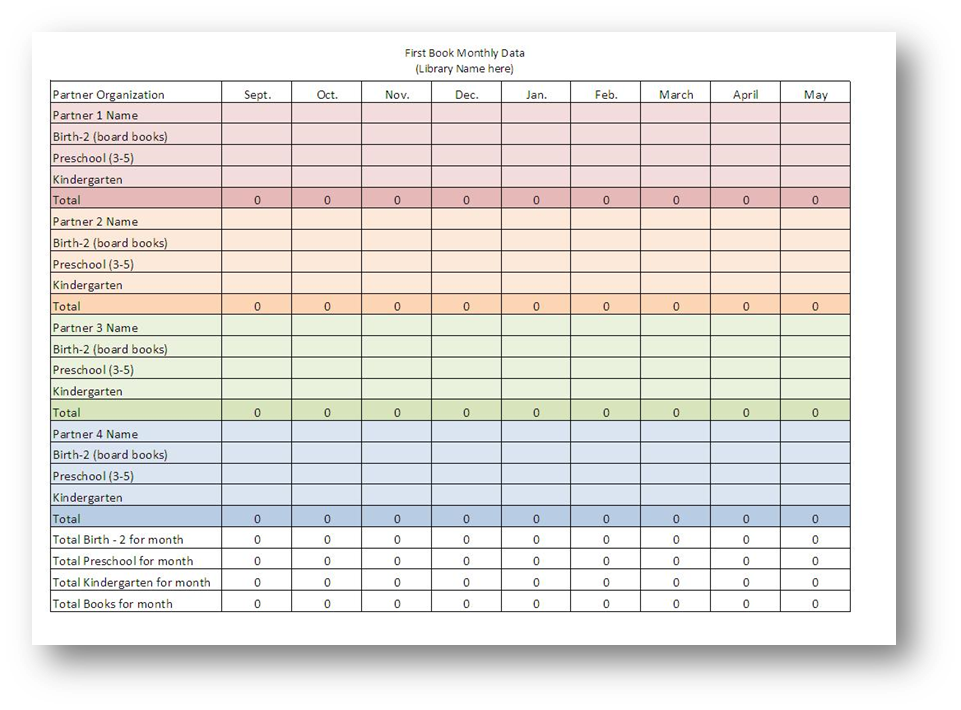 Monthly Data Sheets
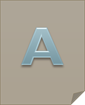 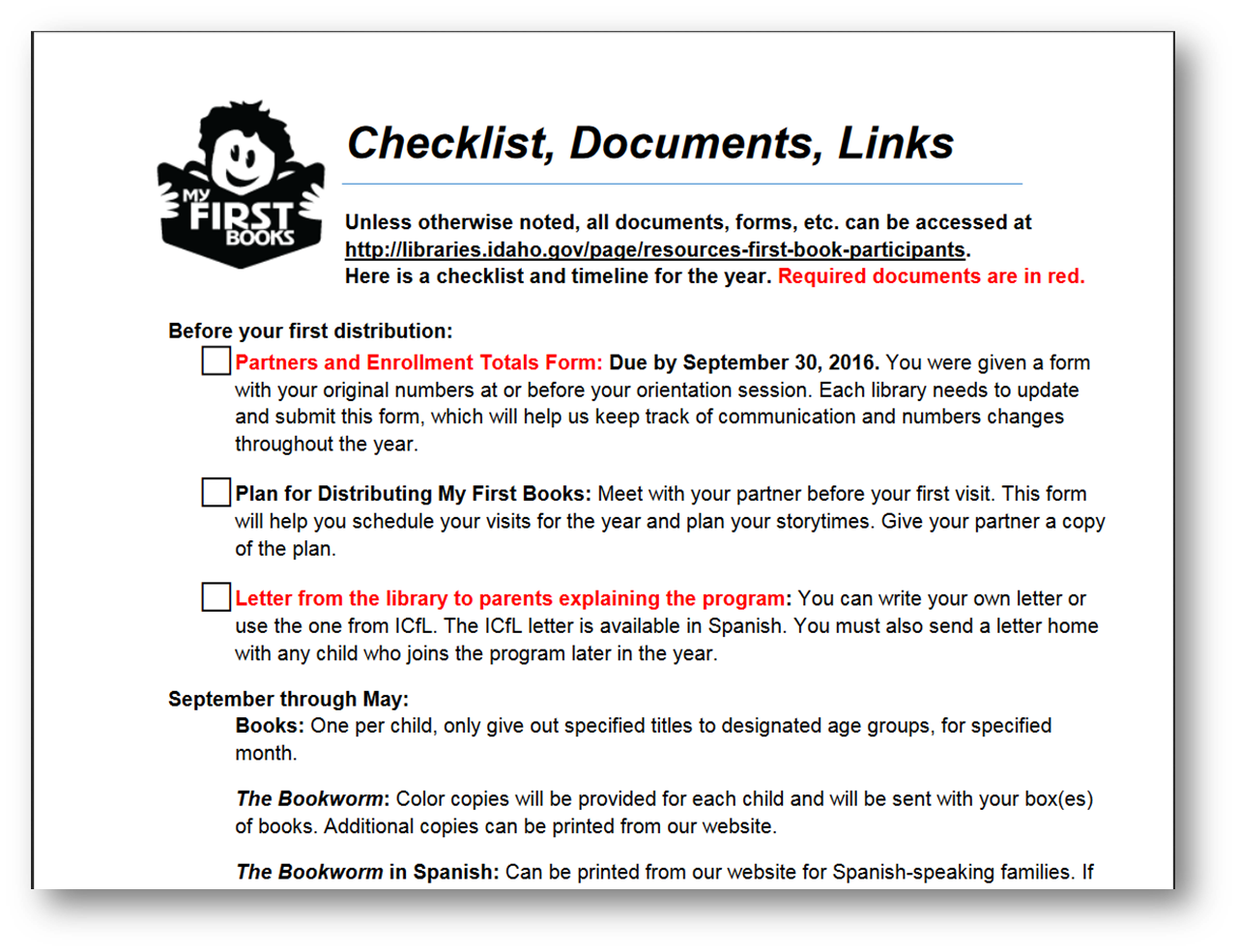 Resources to help you keep track
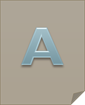 Resources for my first books participants
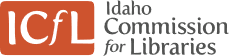 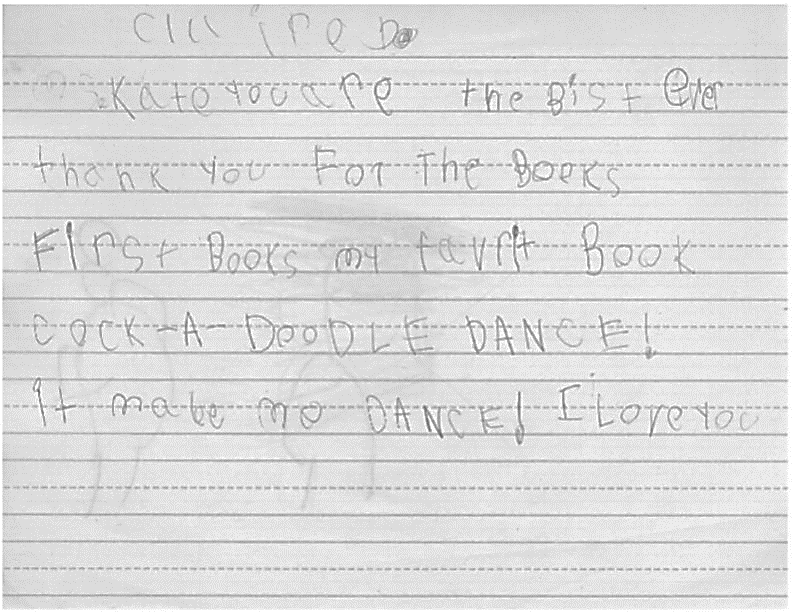 break
[Speaker Notes: Stop share

When you come back use the chat box to tell us if you are open for browsing, completely closed, doing curbside and/or browsing by appointment.]
Resources for Spanish-speaking families
Resources for Spanish-speaking families
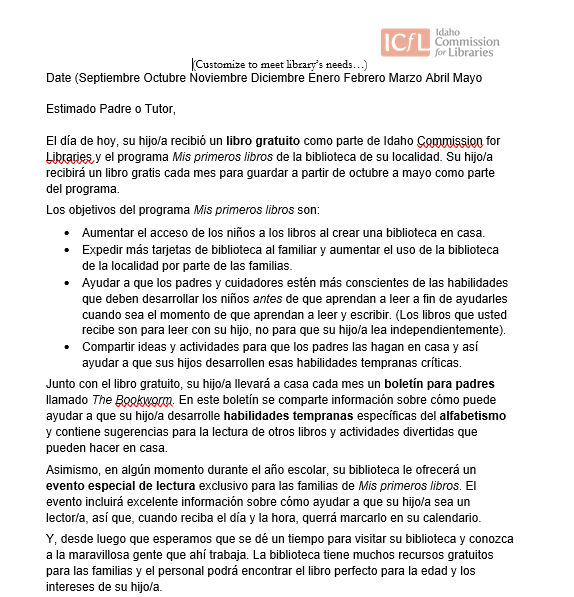 Letter of introduction for parents
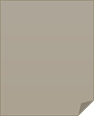 [Speaker Notes: Re-snip and paste]
Resources for Spanish-speaking families
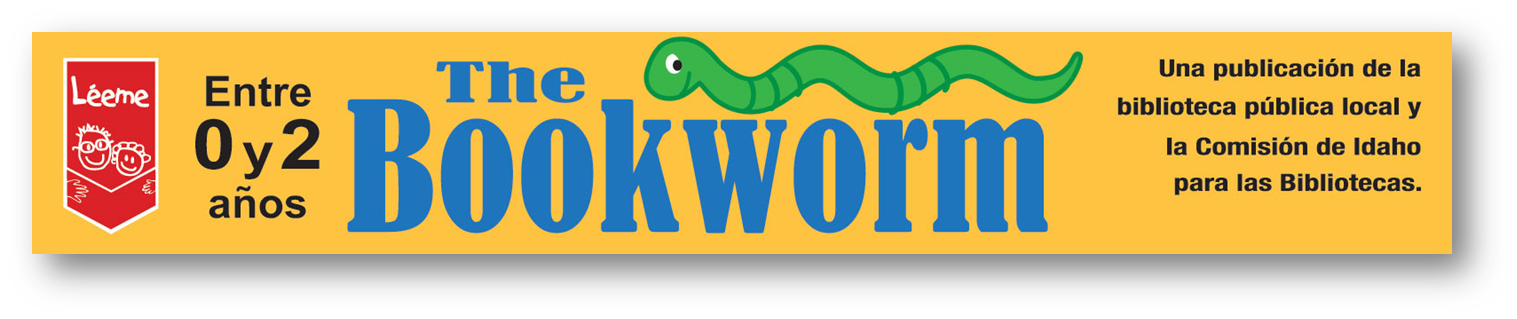 “The Bookworm” newsletter for parents
[Speaker Notes: Re-snip and paste]
Resources for Spanish-speaking families
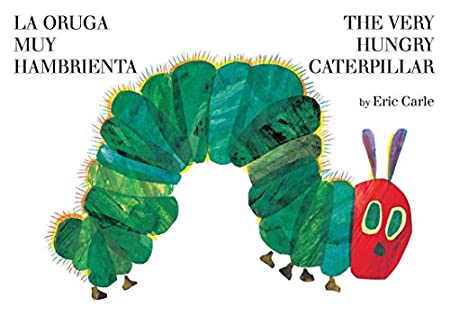 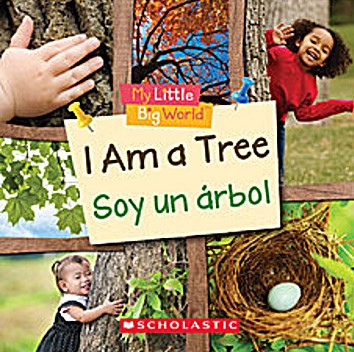 Bilingual Titles
[Speaker Notes: Re-snip and paste]
Resources for Spanish-speaking families
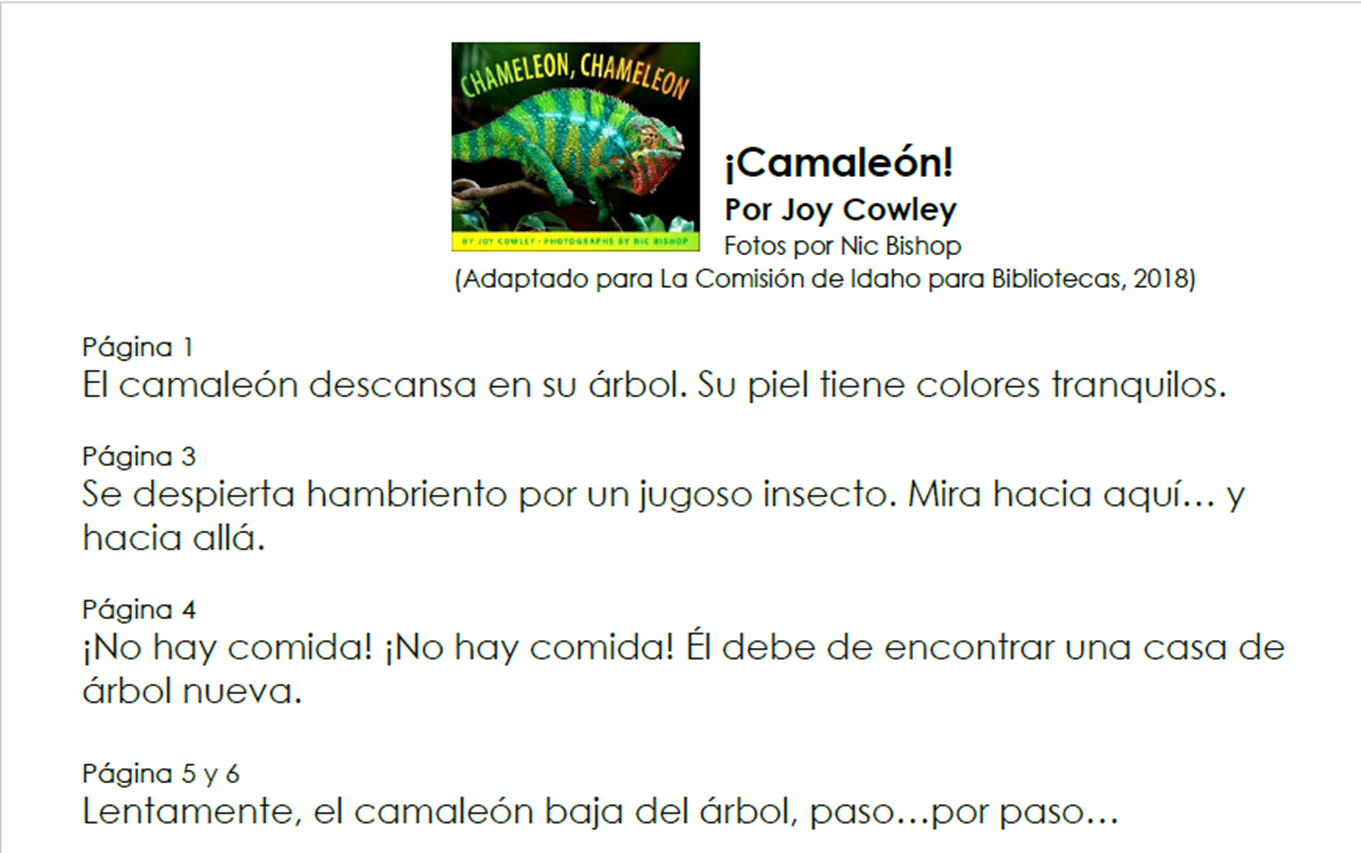 Translation of text
[Speaker Notes: Re-snip and paste]
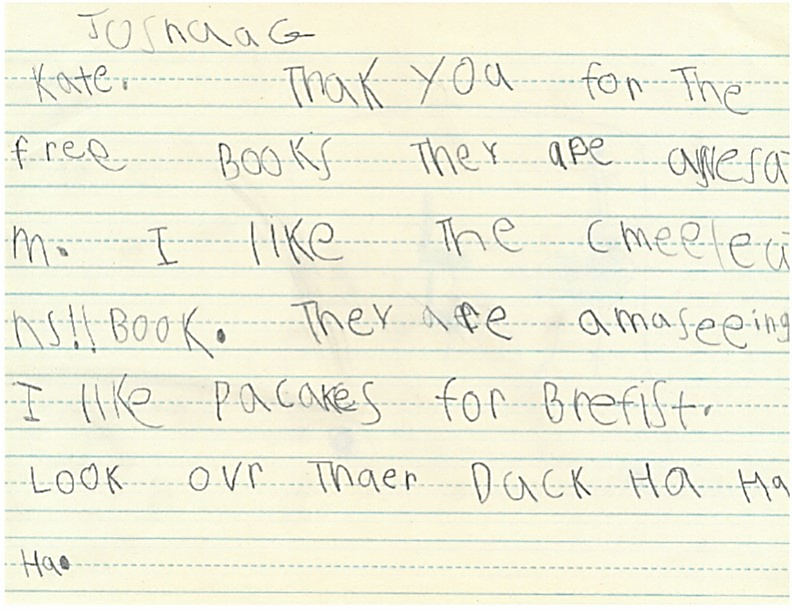 break
[Speaker Notes: Stop share.

When you come back, use the chat box to tell us if your closest schools are opening in person, online, or a hybrid.]
recommendations and tips
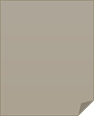 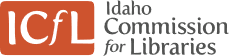 A word about library cards
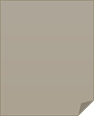 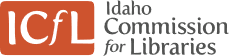 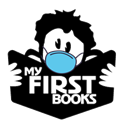 Library cards and resources
[Speaker Notes: Library cards: Even more important to try to get cards issued to families. If school closes again, they may lose access to school libraries.

“Resources” are library resources such as virtual library cards, virtual storytime or early learning programming, e-books/audio books or other media for streaming, curbside pickup, information about how to access computers or Wi-Fi, 

And at-home learning resources, if you’ve pulled some of those together in a handy flyer or brochure, or have them listed on your website.]
Recommendations and tips: working with your partner
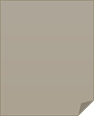 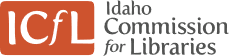 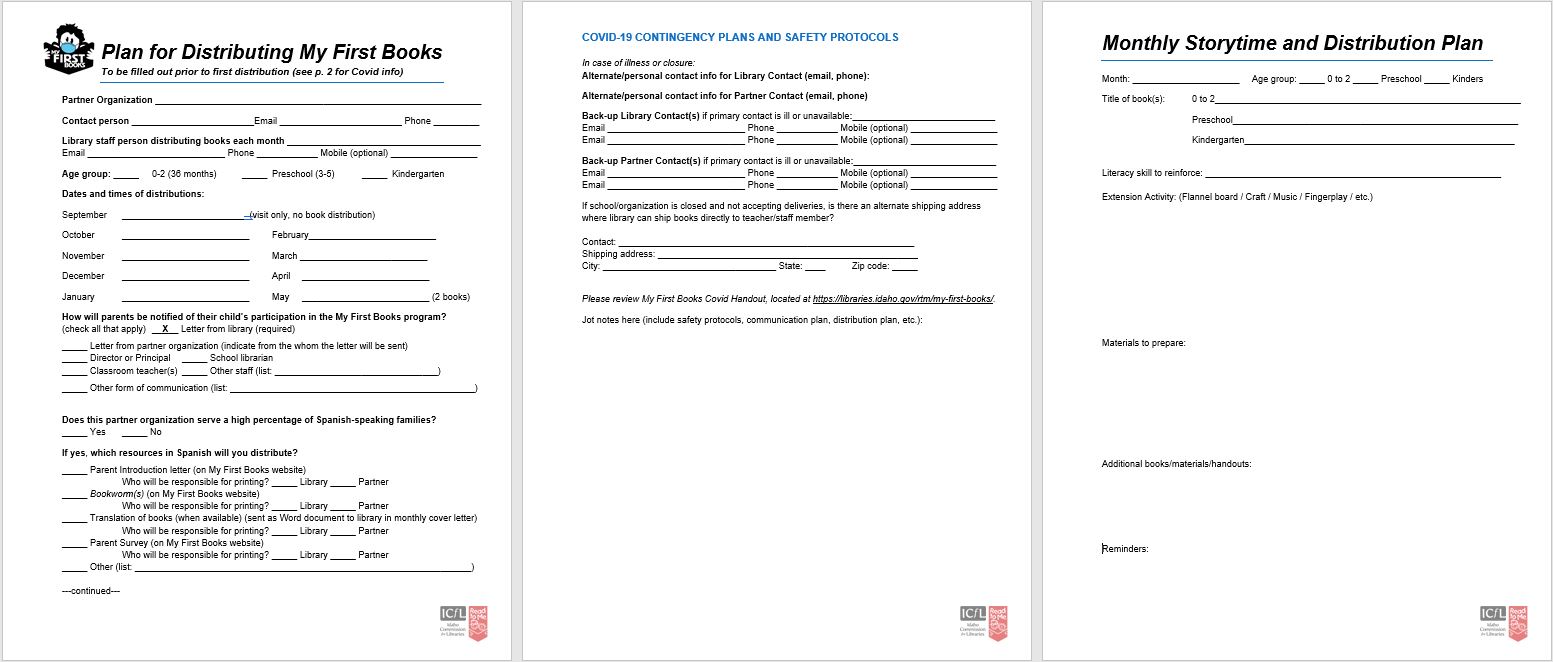 Pandemic contingency plans: Pre-plan!
Planning for the year
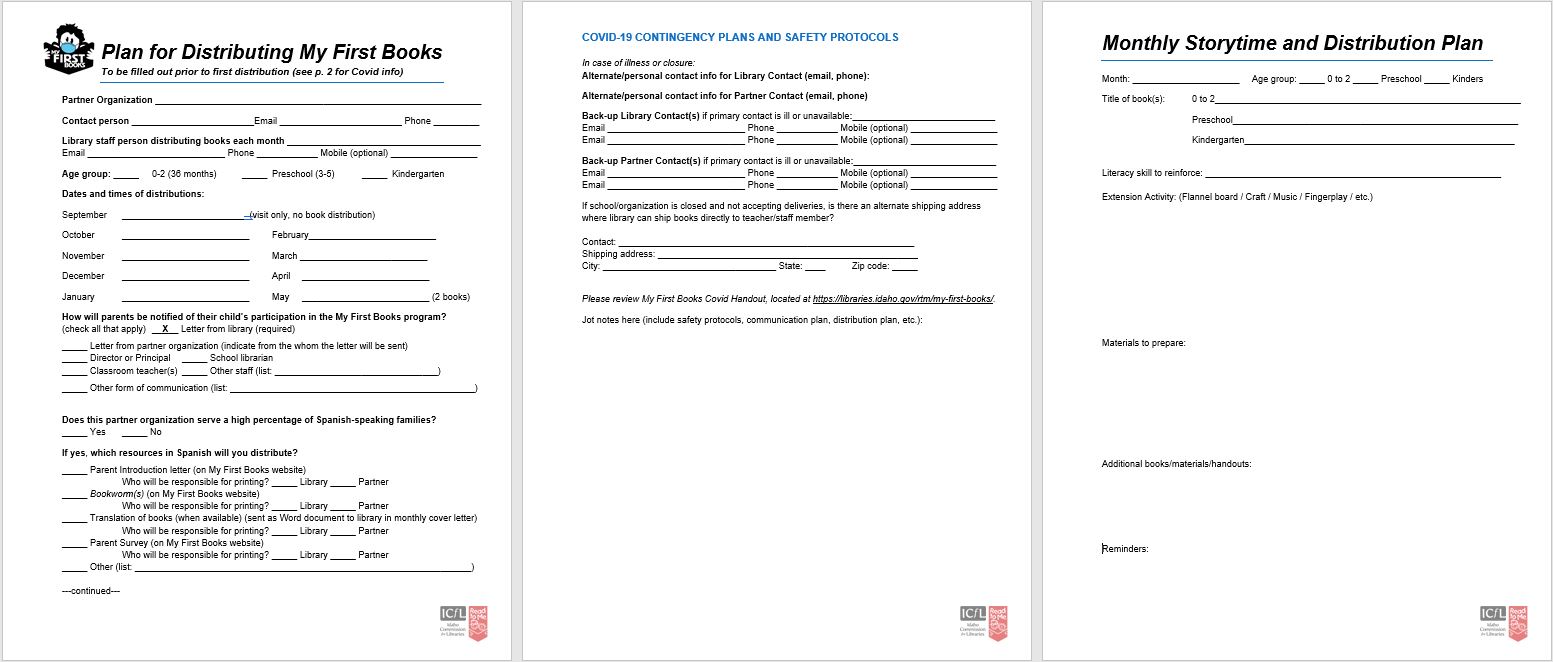 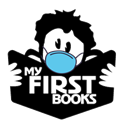 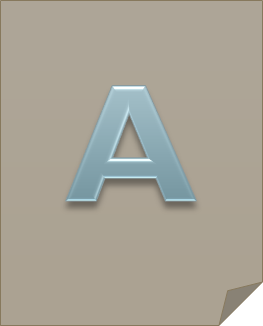 [Speaker Notes: Give copy of plan to principal. Might want to invite principal to meeting.]
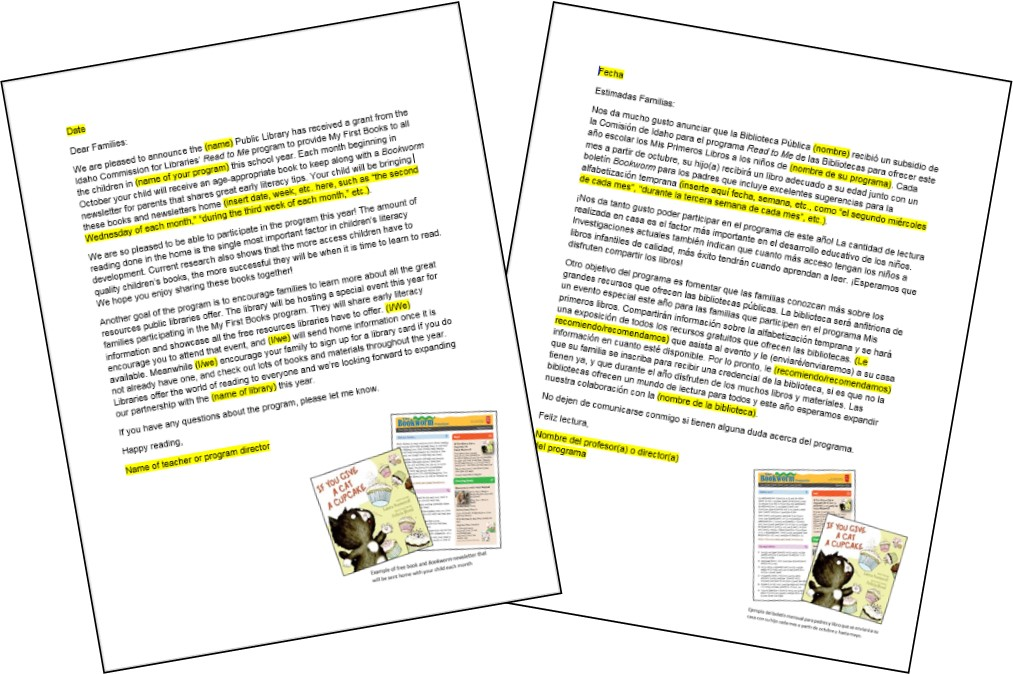 Recommendations and tips: working with your partner
Template for letter to parents from community partner (English and Spanish)
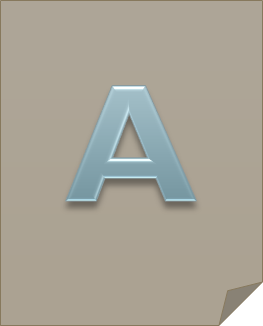 [Speaker Notes: Re-snip?]
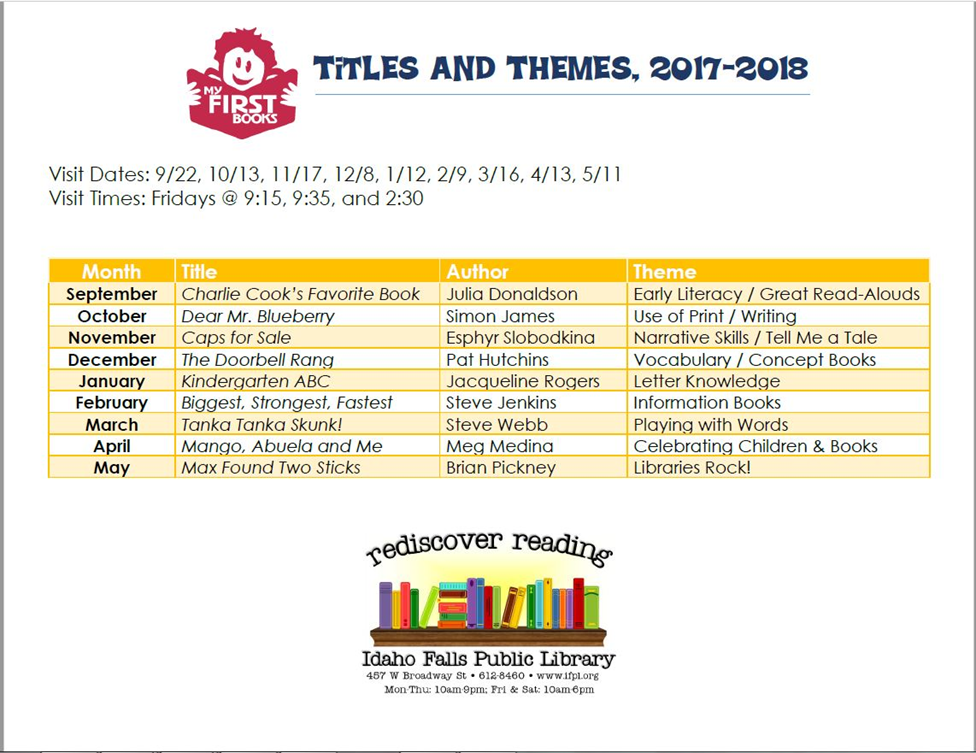 Recommendations and tips: working with your partner
One-page list of books
[Speaker Notes: Re-snip?]
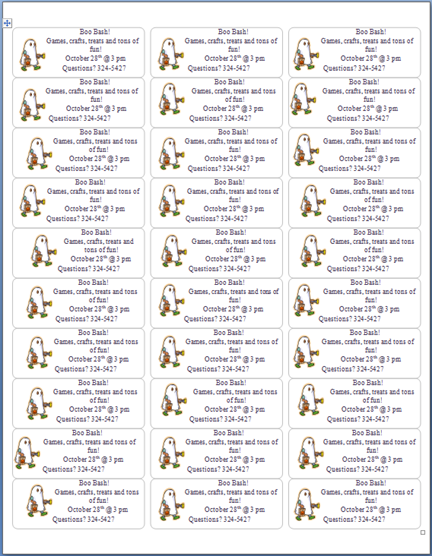 Recommendations and tips: book distributions
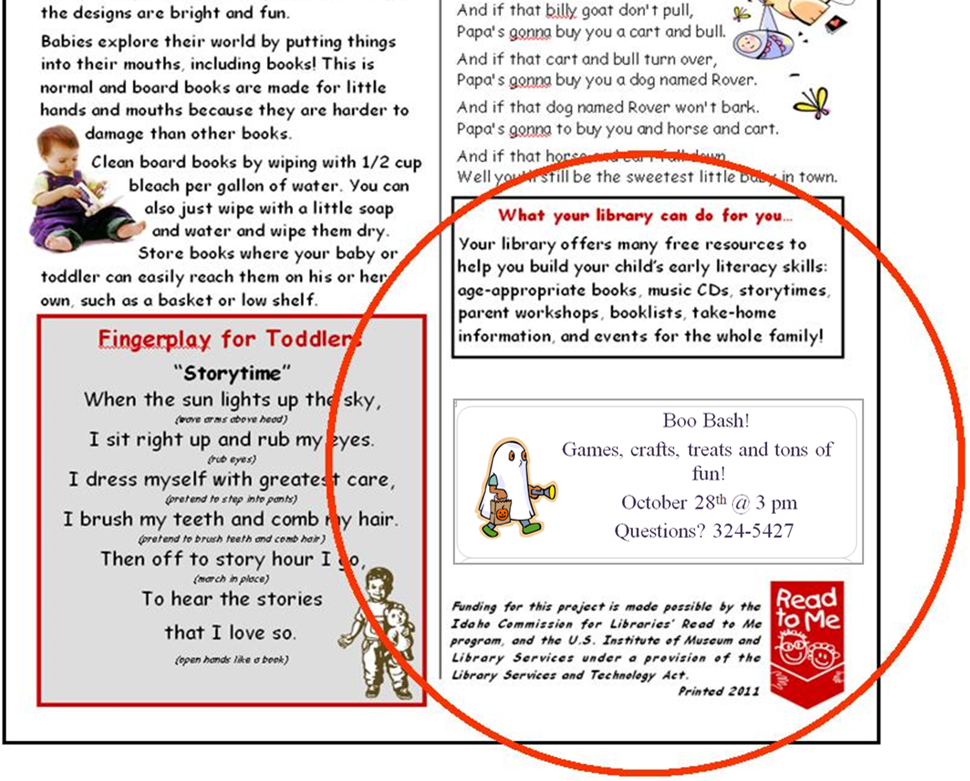 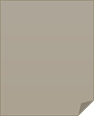 [Speaker Notes: Re-snip and paste]
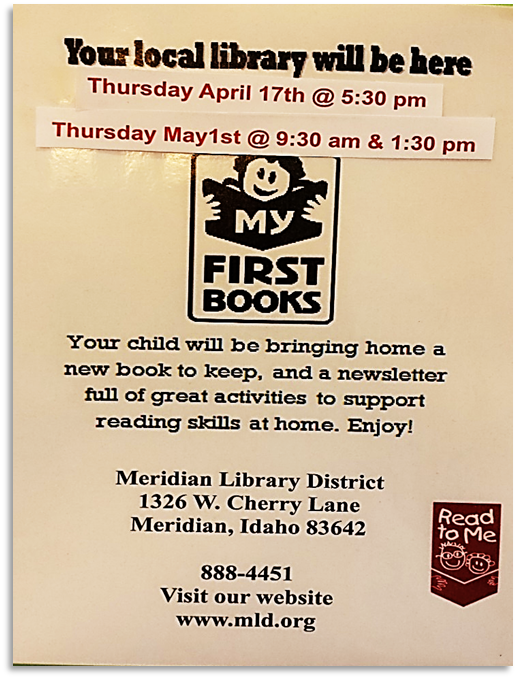 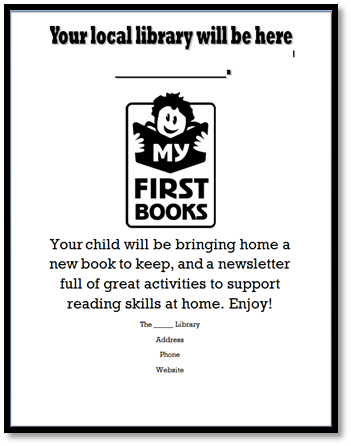 Recommendations and tips: book distributions
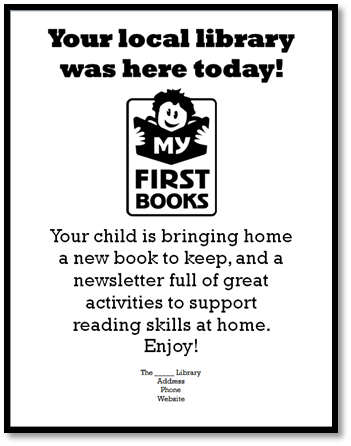 Communication with parents
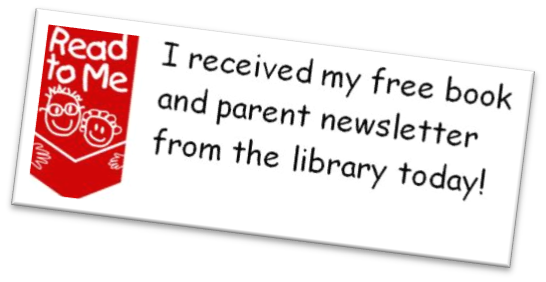 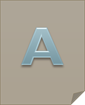 [Speaker Notes: Re-snip?]
publicity
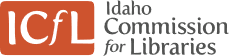 Early literacy event: optional
Parent Workshop
Family Event
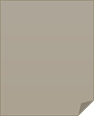 [Speaker Notes: Have not had time to put something together on virtual parent events, but hope to do that when things calm down in September/October…

Share screen for all these
Links to include in chat:
IAEYC Ready! for Kindergarten: https://idahoaeyc.org/ready 
Summer Reading Google Doc with Salmon Library’s videos: https://docs.google.com/document/d/1jJlEdpMMTi-PNp_d8uS3qXESImsX9iGISJFlrhgG9CY/edit#
PDG-B5 videos: https://idahoaeyc.org/]
Idaho family reading week
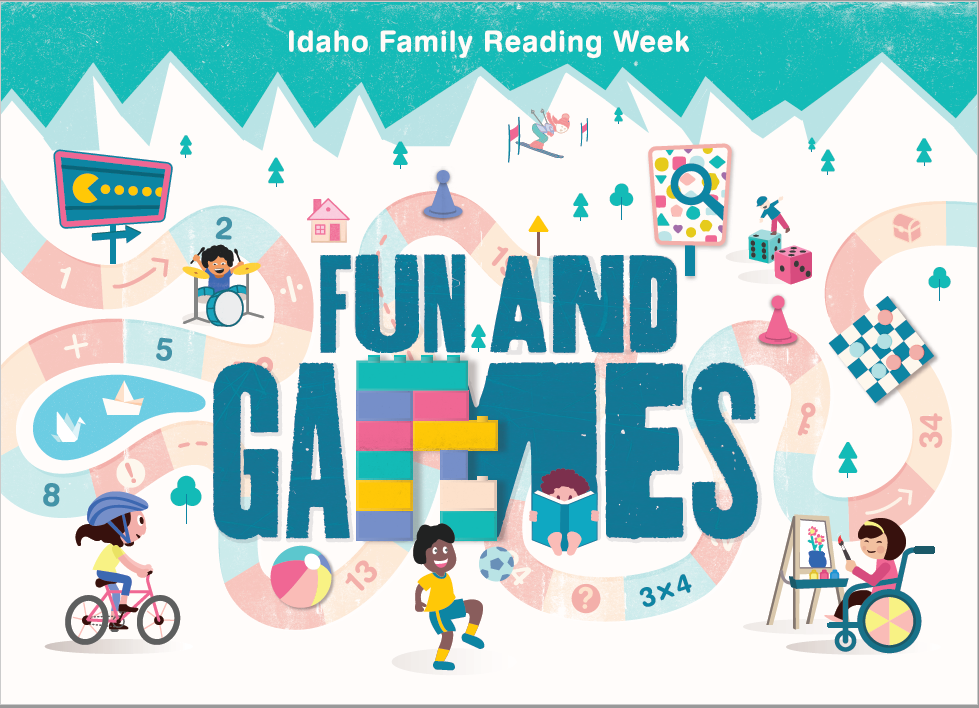 Third week of November
Books and resources to support a family event
Registration opensSeptember 21
[Speaker Notes: This year it’s Nov. 9 - 15]
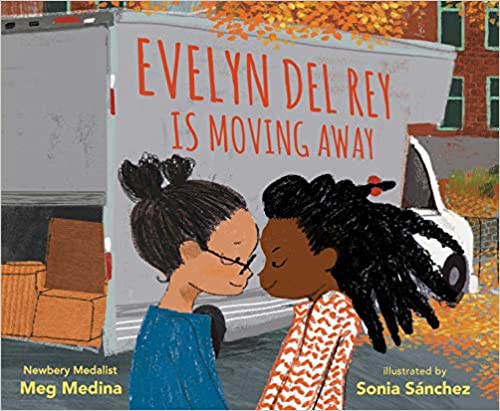 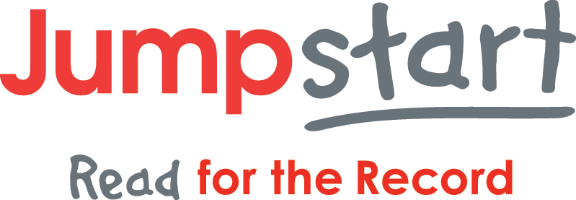 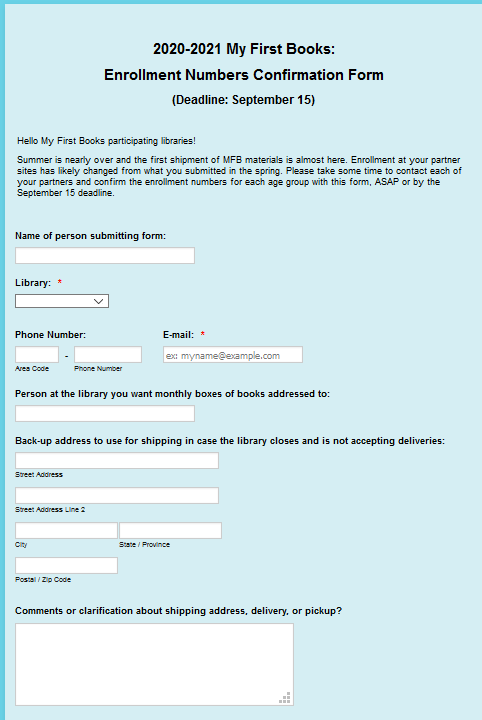 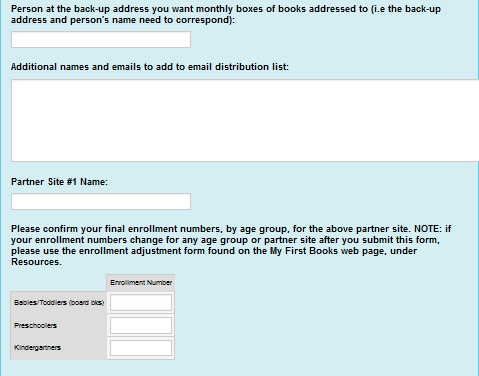 Contact
Backup delivery info
Confirm each partner and number of children enrolled for each age group
Spanish materials
Read for the Record book

www.jotform.com/icfl/MFB-final-enrollment-numbers
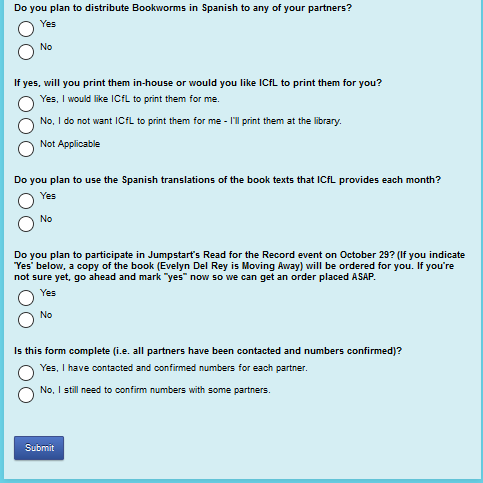 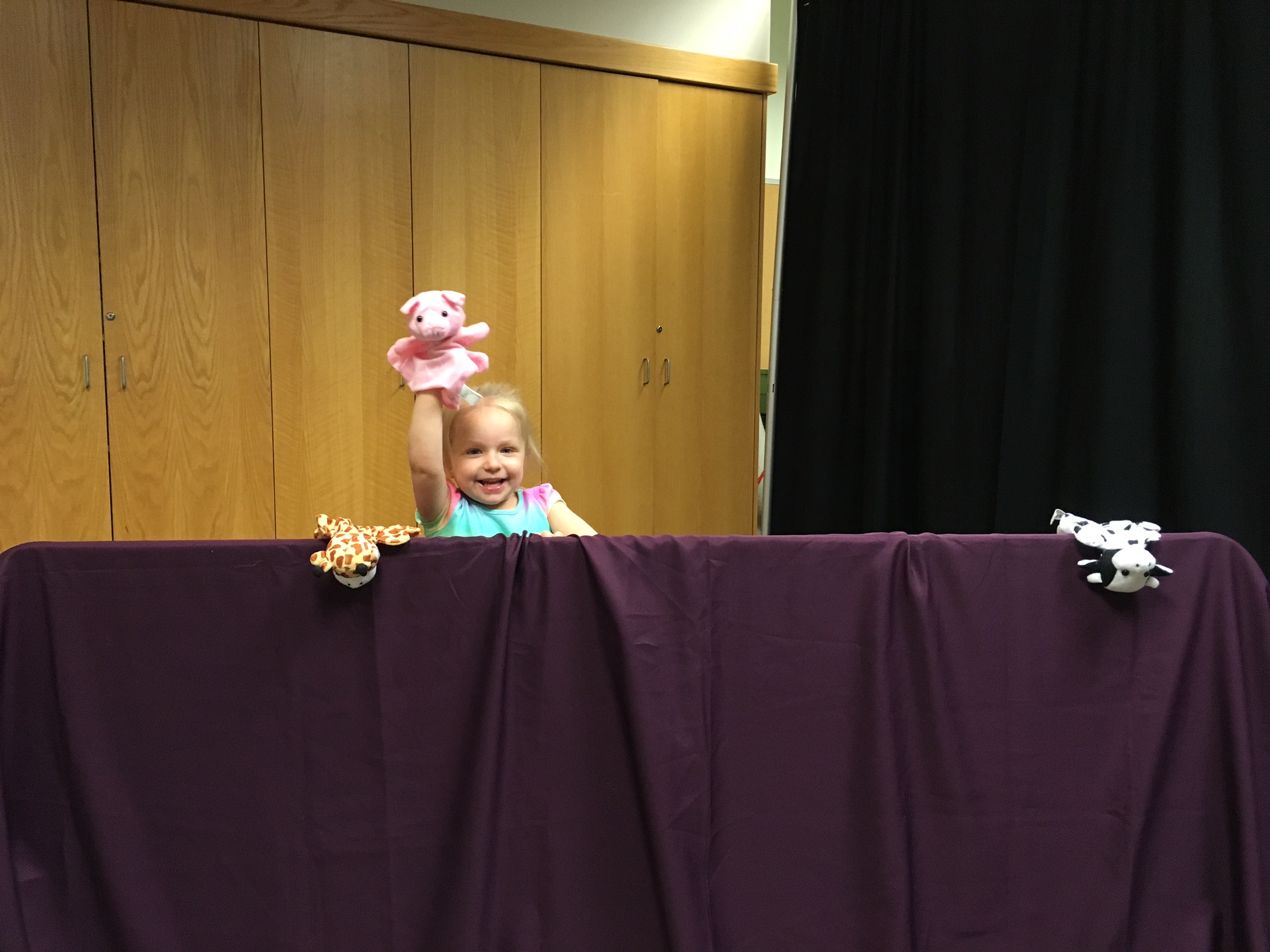 Q and A
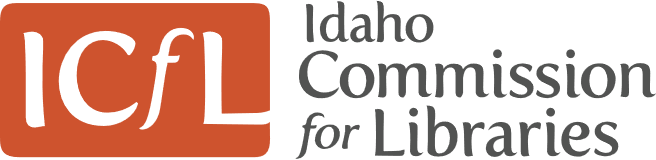 NEXT STEPS
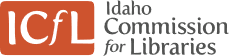 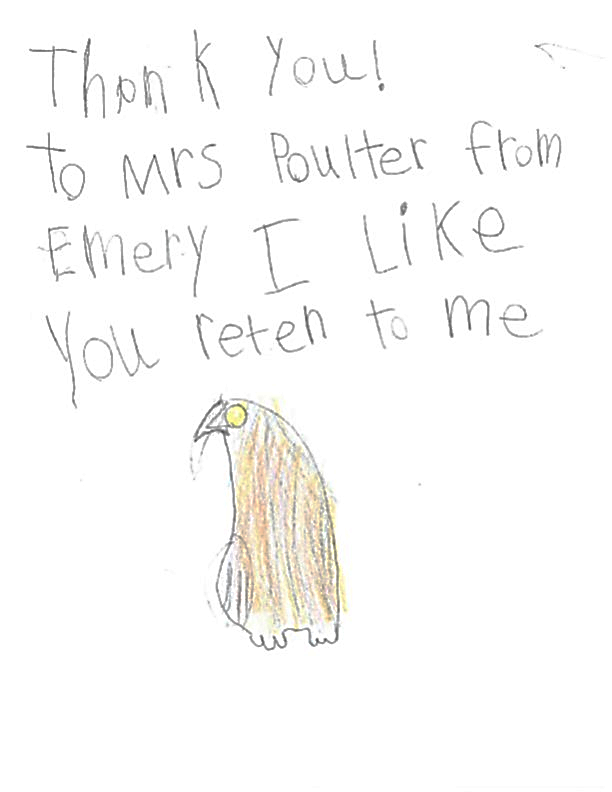